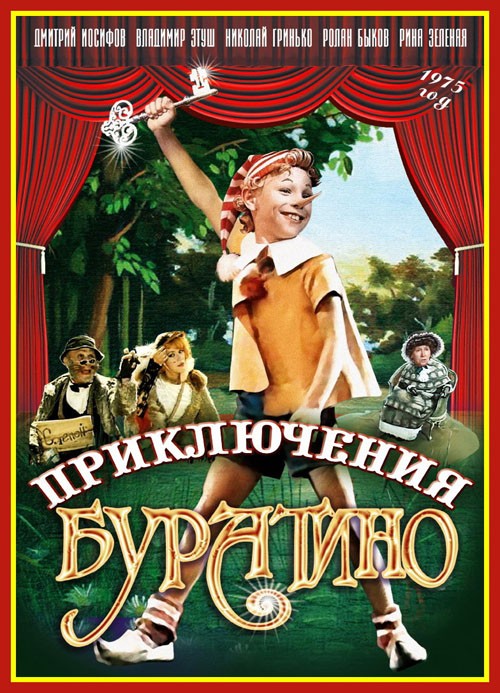 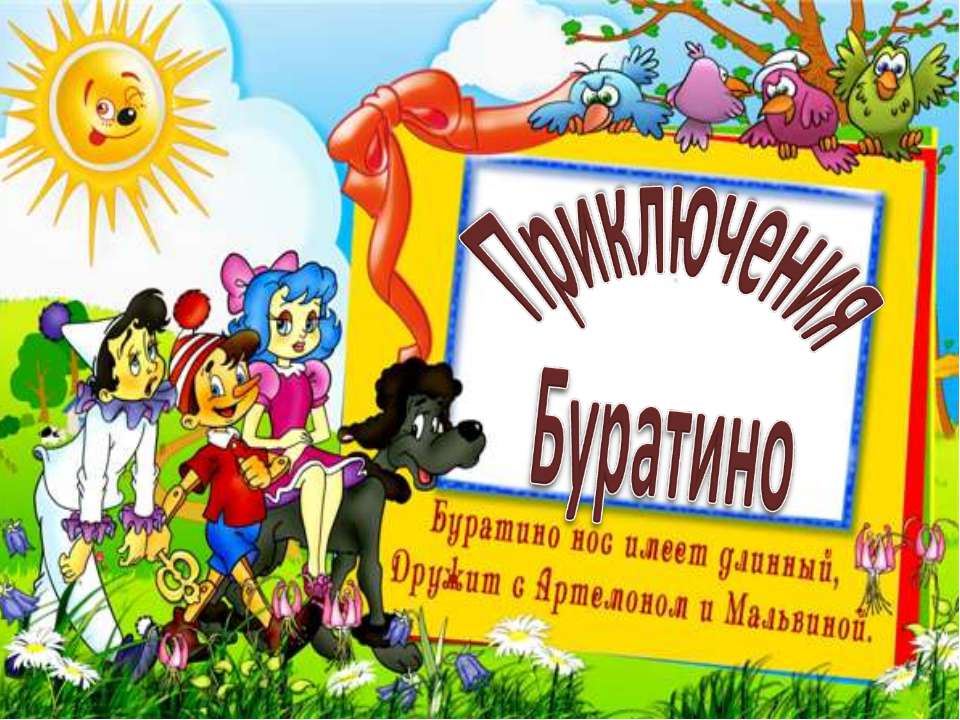 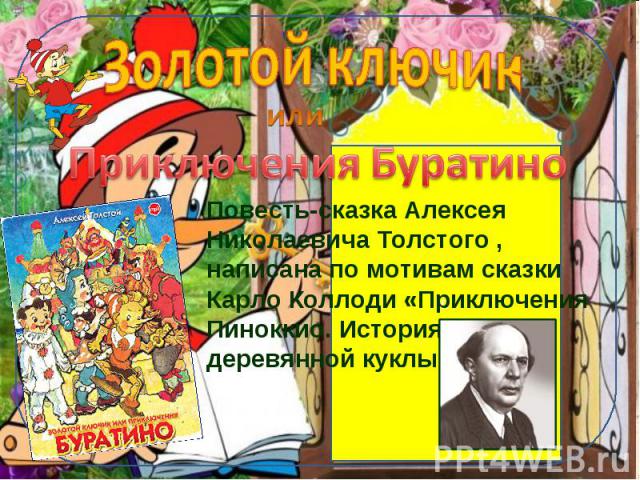 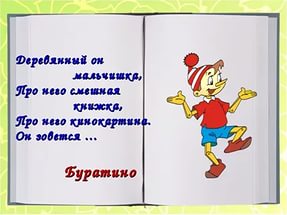 В роляхДмитрий Иосифович – БуратиноТатьяна Проценко – МальвинаРоман Столкарц – ПьероТомас Аугустинас – Артемон Григорий Светлорусов – Арлекин и др.
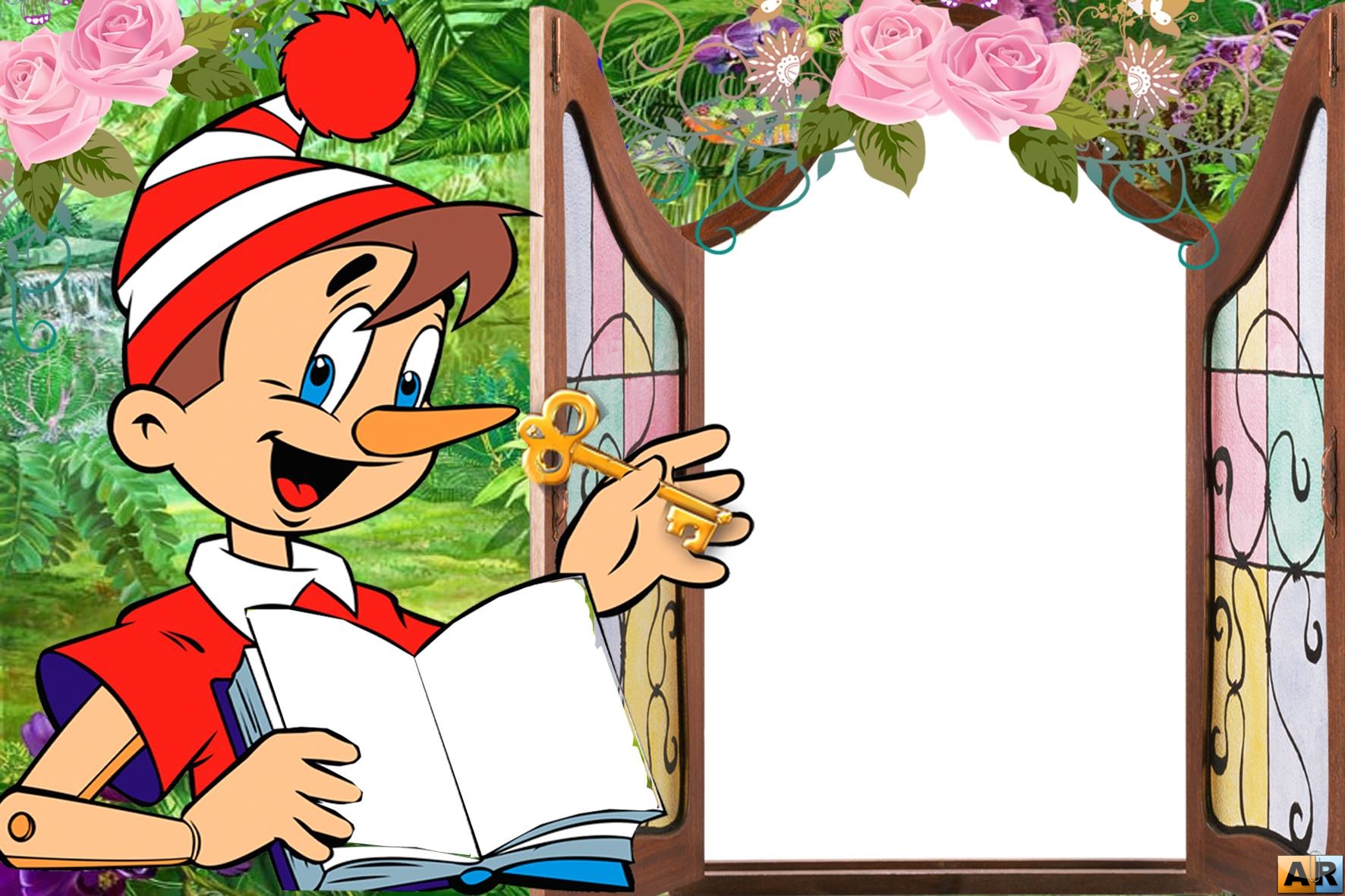 Песни из фильма БуратиноПесня фонарщиковПесня папы КарлоПервая песня КарабасаСеренадо ПьероБу-ра-ти-но (заключительная песня) и др.
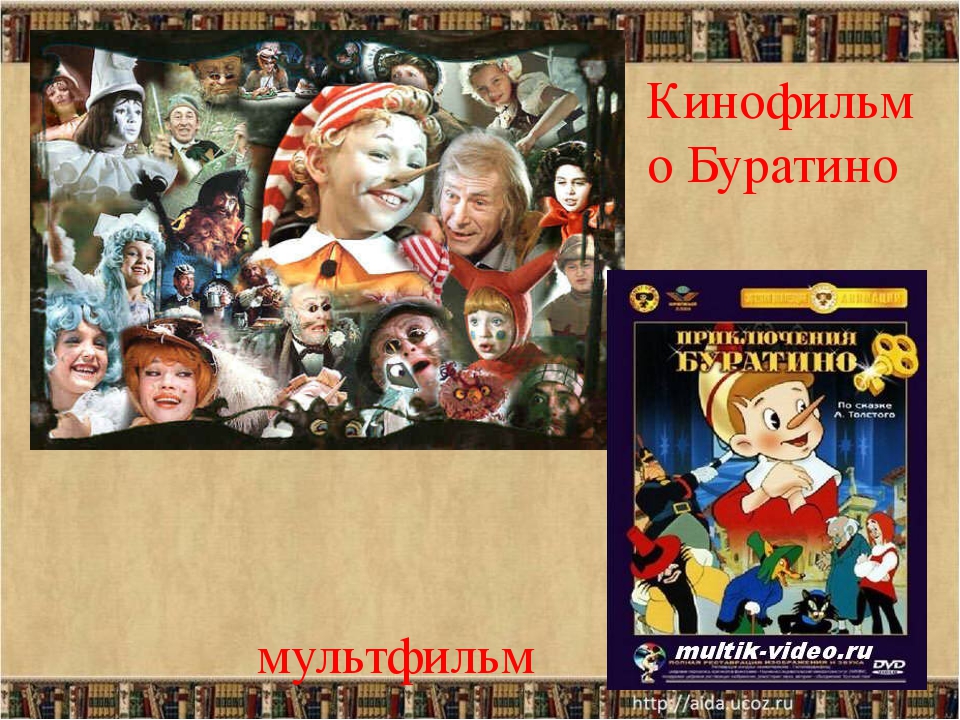 Музыка написана Алексеем Рыбниковым
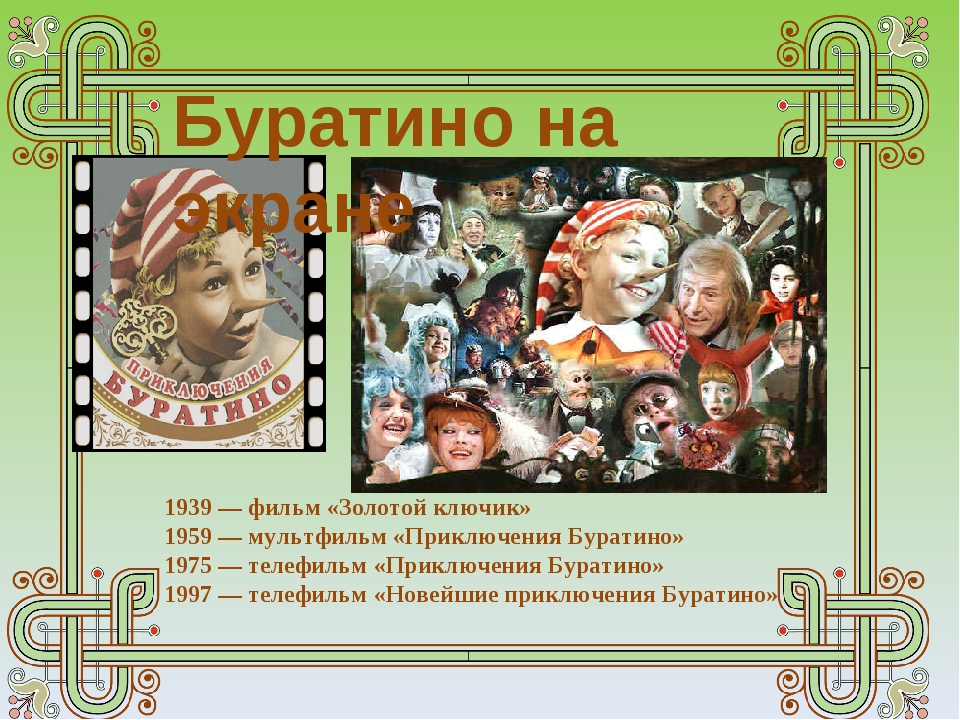 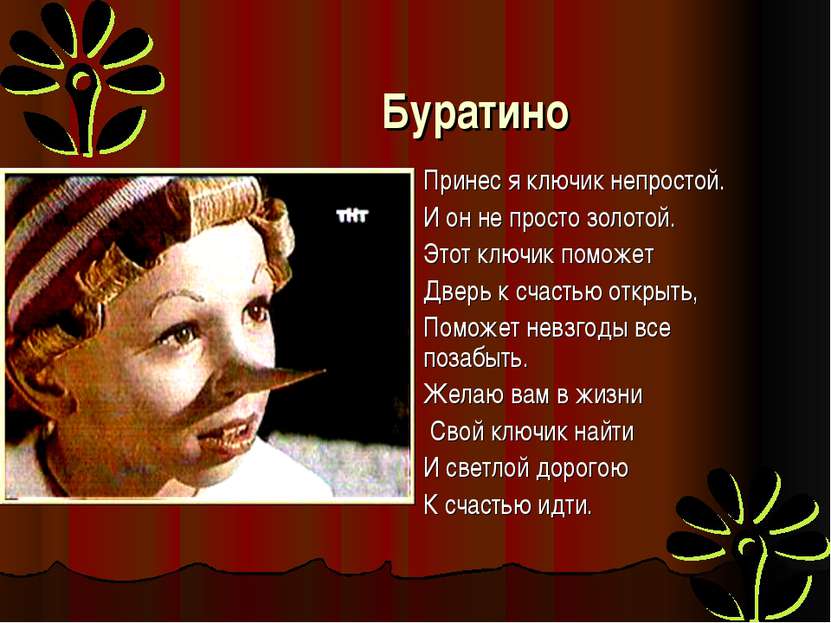 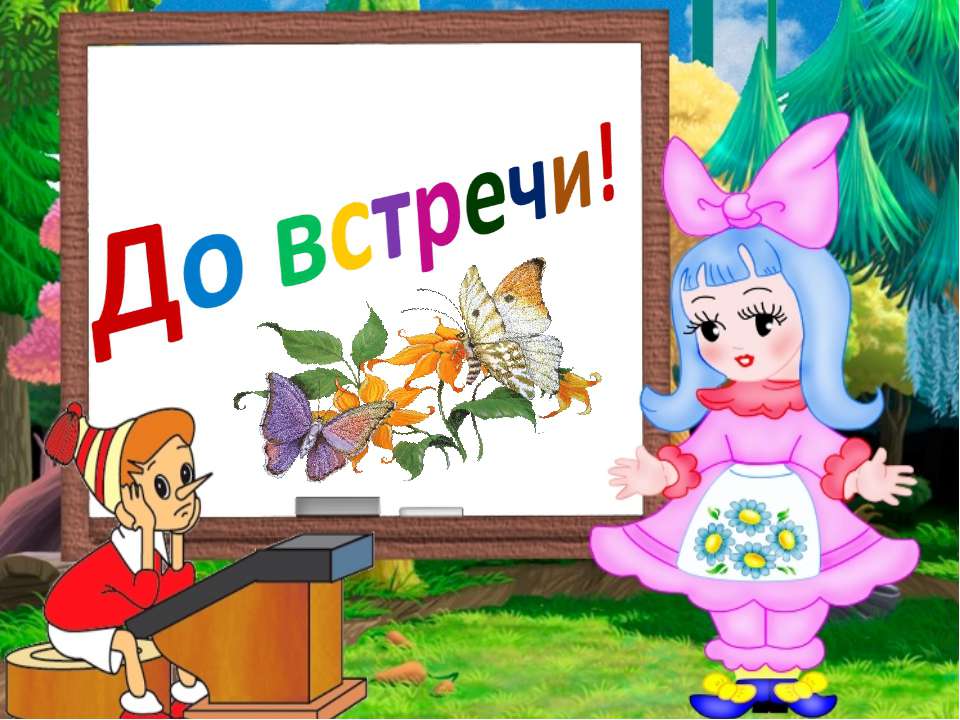 Работу выполнил: Сунагатуллин Альфред  1 г класс МБОУ СОШ №7 г.Туймазы